腕隧道症候群
高階103期  王秀菊
個案介紹~
   劉女士，58歲，開洗衣店，平時除了經營洗衣店還要忙於家務，雙 
  手使用過度導致腕隧道症候群近10年，另外還有肩頸痠痛問題，平
  時不易入睡，每天吃一顆安眠藥入睡

透過芳療想要改善~
   腕隧道症候群、肩頸痠痛
4/18芳療配方(一)   濃度:3%
5/9芳療配方(二)   濃度:5%
5/30芳療配方(三)   濃度:5%
6/7芳療配方(四)    濃度:8%
腕隧道症候群--治療              2021-10-19衛教資訊                                                                                         新竹臺大分院復健科賴彥廷醫師
1. 保守性治療：輕度到中度
   a. 豎腕副木(手腕固定支架)
   b. 類固醇注射 
   c.藥物包括了非類固醇類止痛藥、類固醇 、血液促進循環劑、維生素Ｂ群、
     利尿劑、酸痛藥膏......等
   d.復健治療：超音波、經皮神經電刺激、紅外線、熱敷、水療......等等。
   e.神經及肌腱滑動治療：運用手腕關節運動，改善正中神經壓迫後造成   
      的沾黏，讓神經肌腱在腕隧道活動得以更平順而改善症狀。
2. 手術治療
腕隧道症候群—治療
手指麻痛、手腕不舒服~盡快尋求復健專科的治療，佩戴手腕護具，適度休息並配合治療

避免讓手腕長期處於彎曲伸展或扭轉重複性的手部姿勢
可練習使用整個手掌或上臂肌肉出力
定時讓雙手休息，或輪流使用雙手

手作握拳及放開~改善循環

芳療配合熱敷~舒緩手腕手指的緊、脹、麻
腕隧道症候群--復健運動
天主教財團法人仁慈醫院衛教單
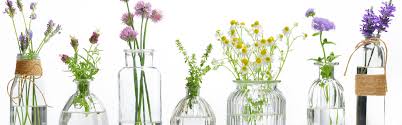 ~追蹤結果~
這次治療目標是幫助個案減緩腕隧道、肩頸痠痛的不適，讓個案可以有更好的生活品質，一開始先從較基礎的消炎止痛用油，但使用兩週多未見成效，後來陸續加強抗痙攣、化瘀、促循環的精油，漸漸的看見個案在過程中使用精油後改善了運動後的肌肉酸痛，也改善了肩頸不適，整體使用下來手部不適也達到舒緩，聽見個案漸漸的進步增加了我的信心，很感謝個案願意相信我配合我給的芳療建議，好好認真用油改變生活方式，效果不斷改善，也很開心個案使用油期間身心靈有達到放鬆，讓我在芳療方面有更多的實證經驗。